CHÀO MỪNG CÁC EM ĐẾN VỚI TIẾT HỌC
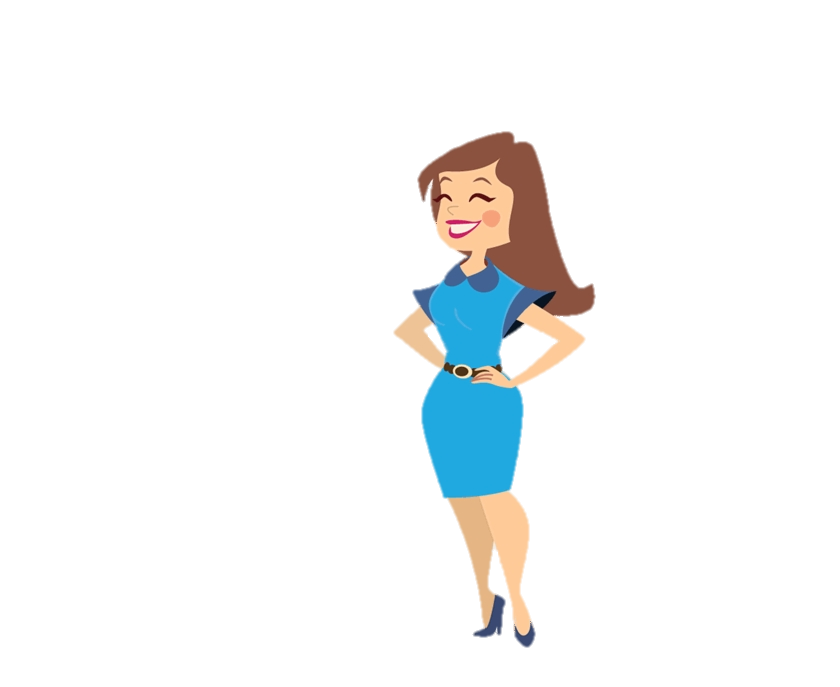 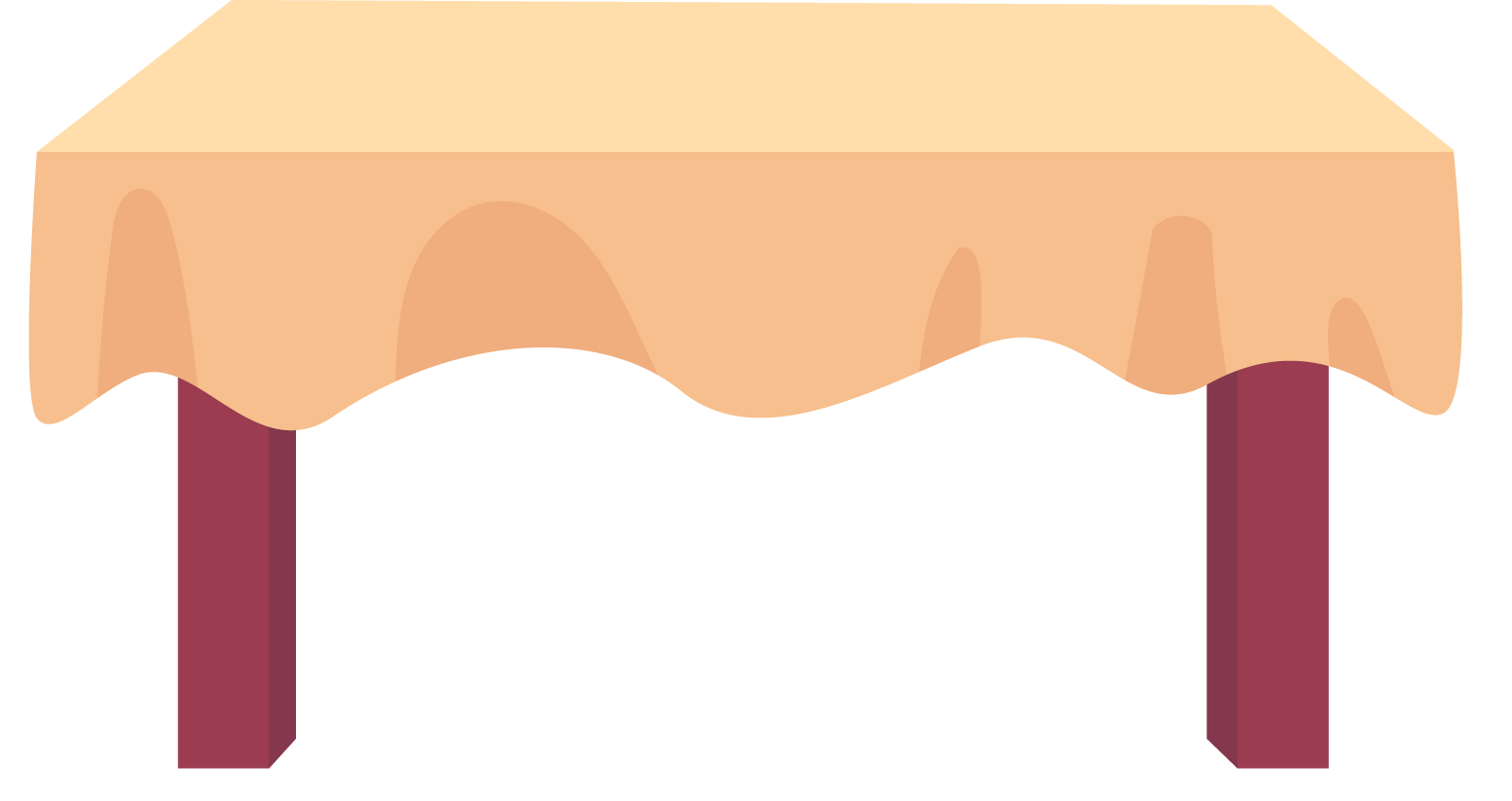 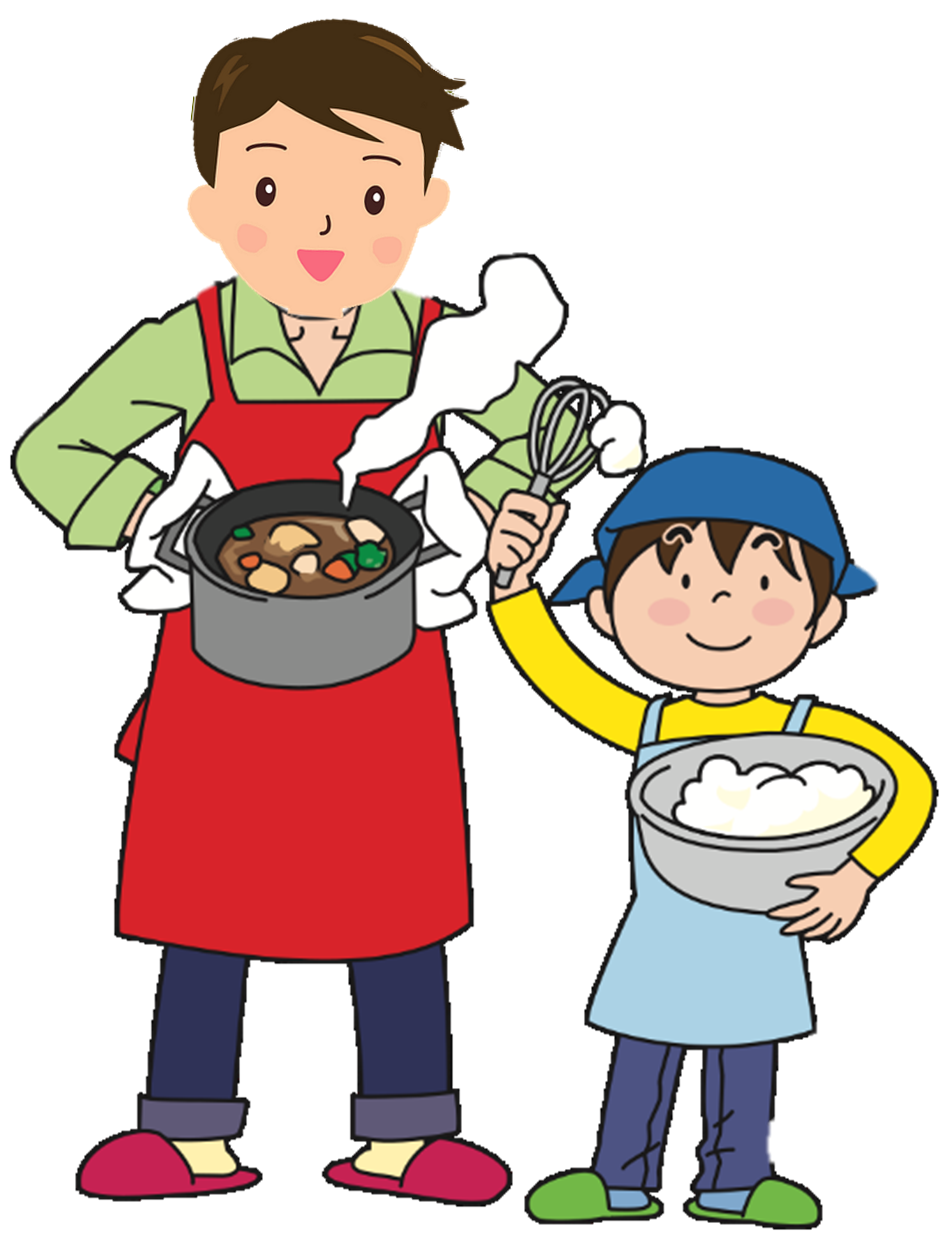 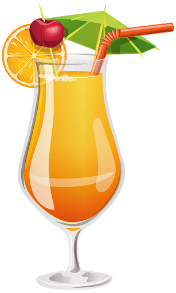 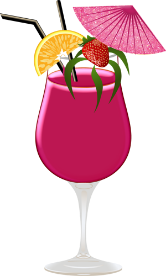 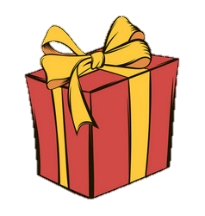 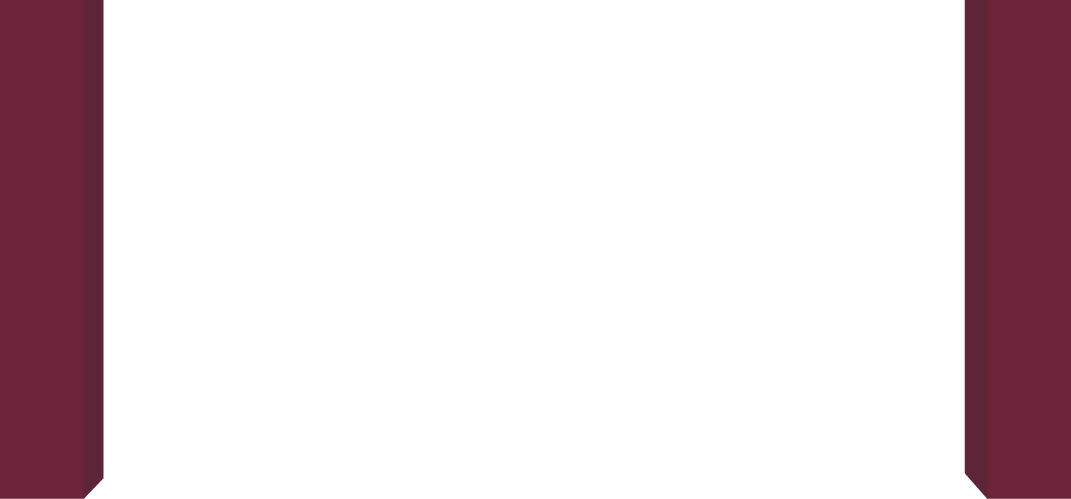 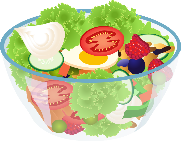 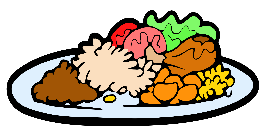 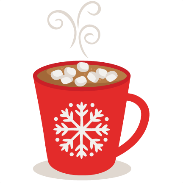 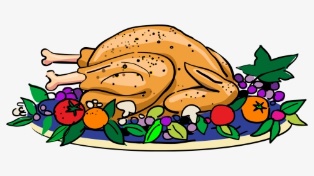 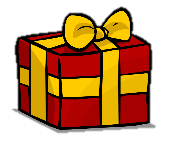 BỮA TỐI BẤT NGỜ
Bố con mình hãy chuẩn bị một bữa ăn thịnh soạn để chúc mừng ngày sinh nhật cho mẹ nhé!
Dạ vâng ạ !
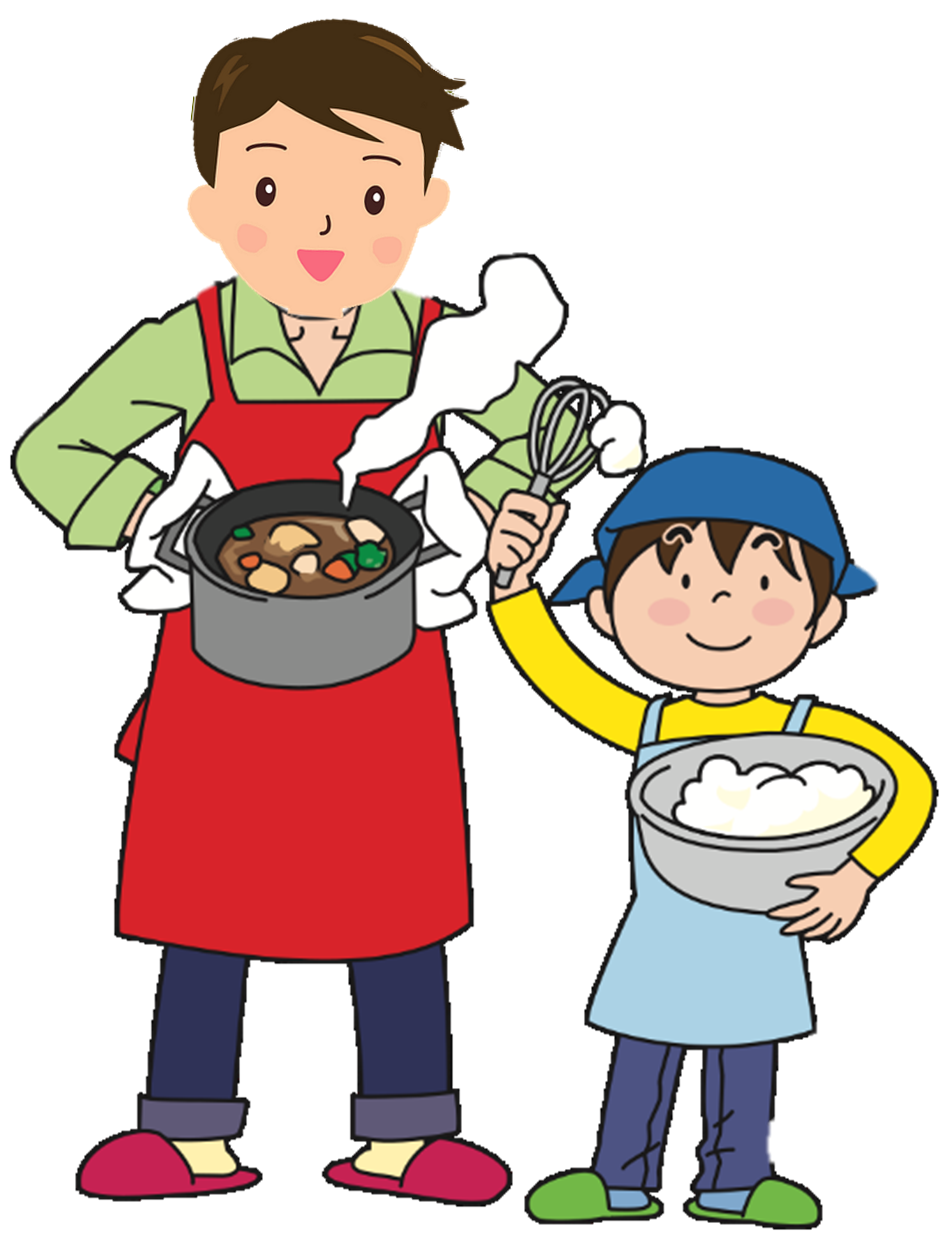 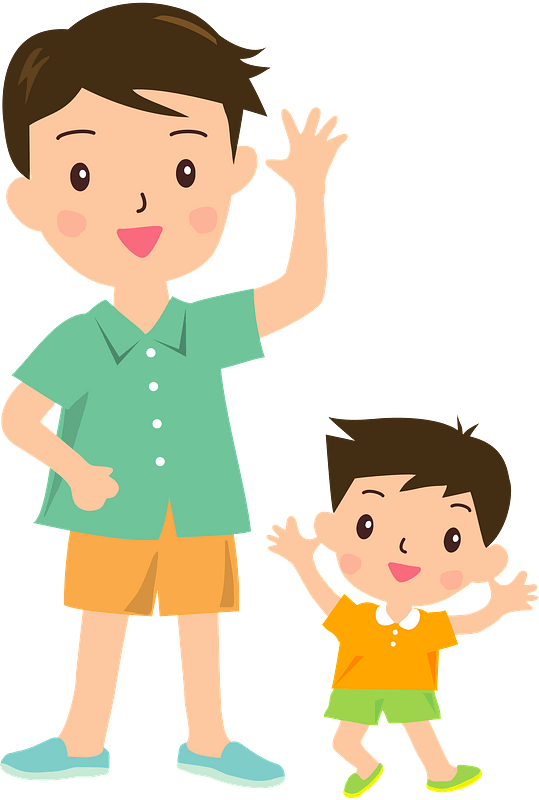 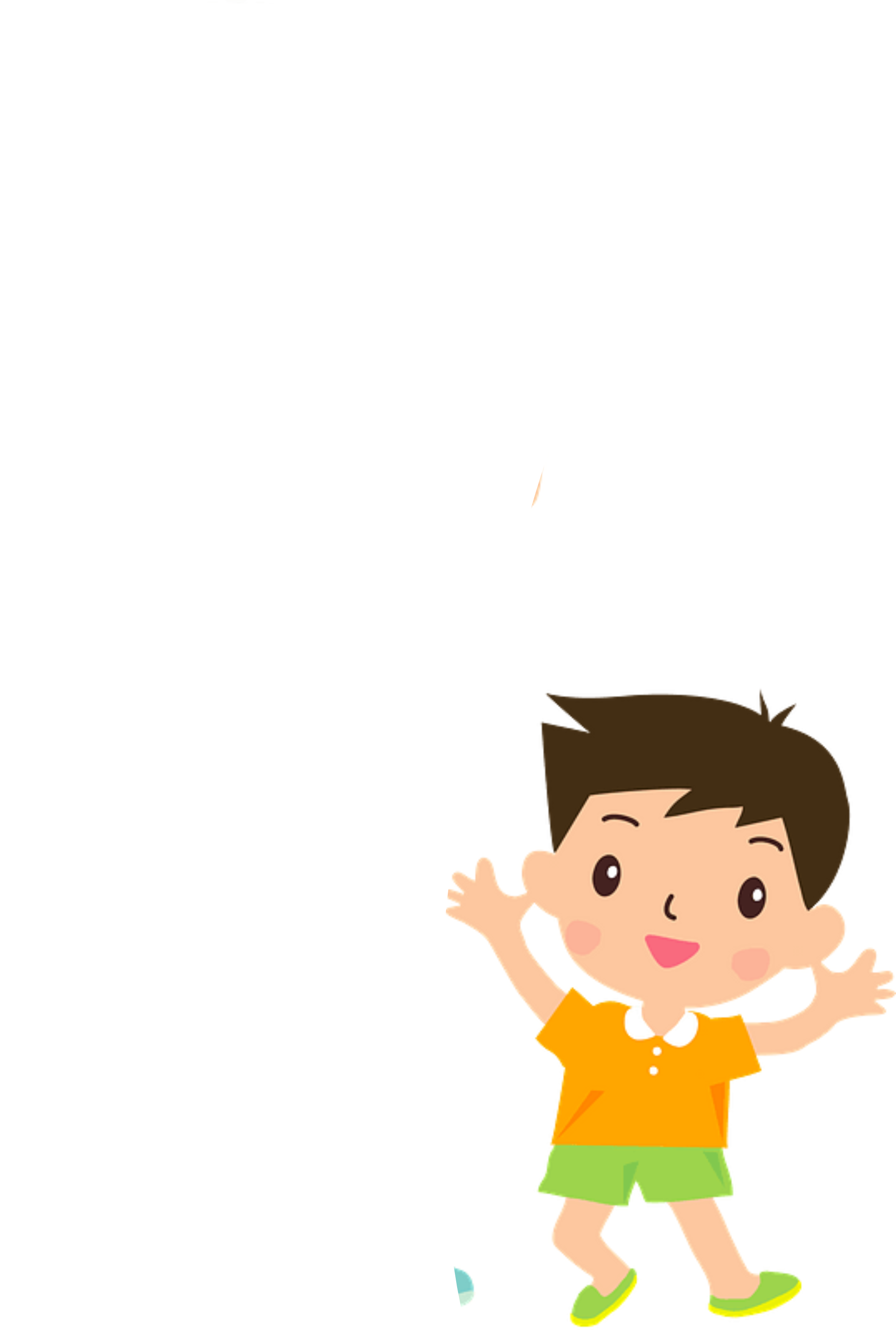 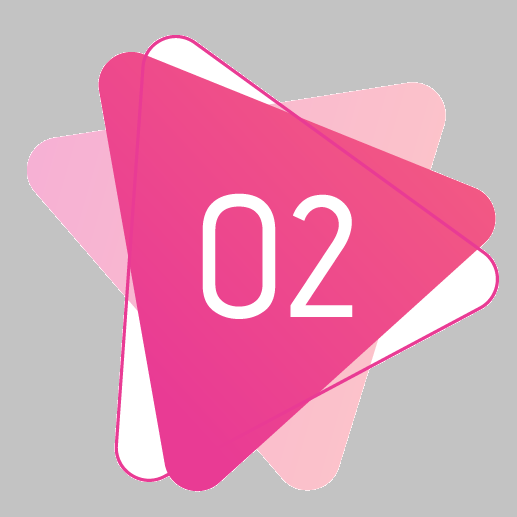 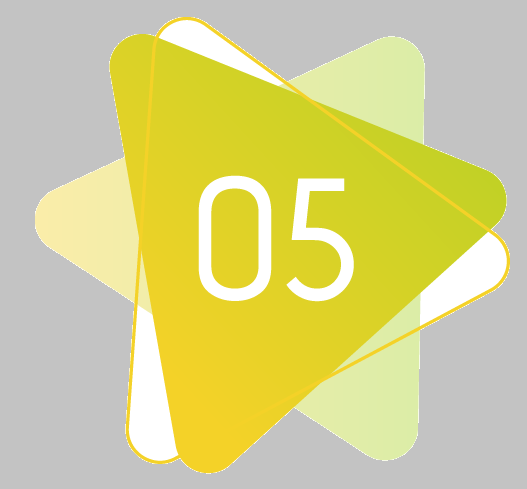 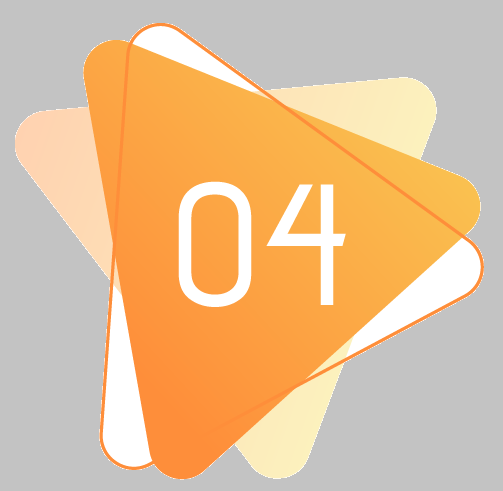 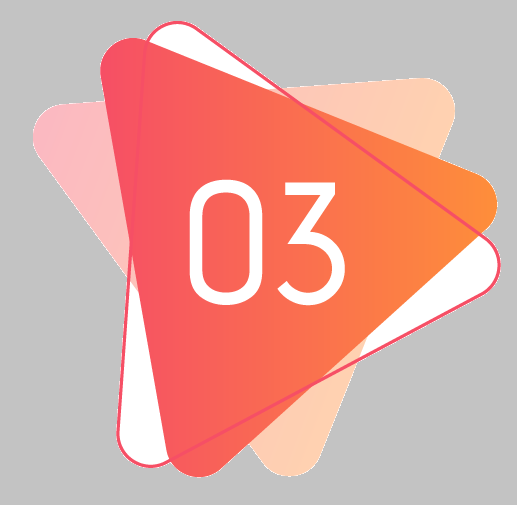 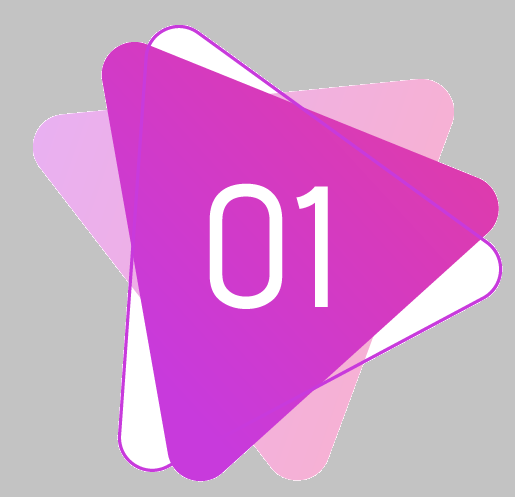 Happy Birthday ❤
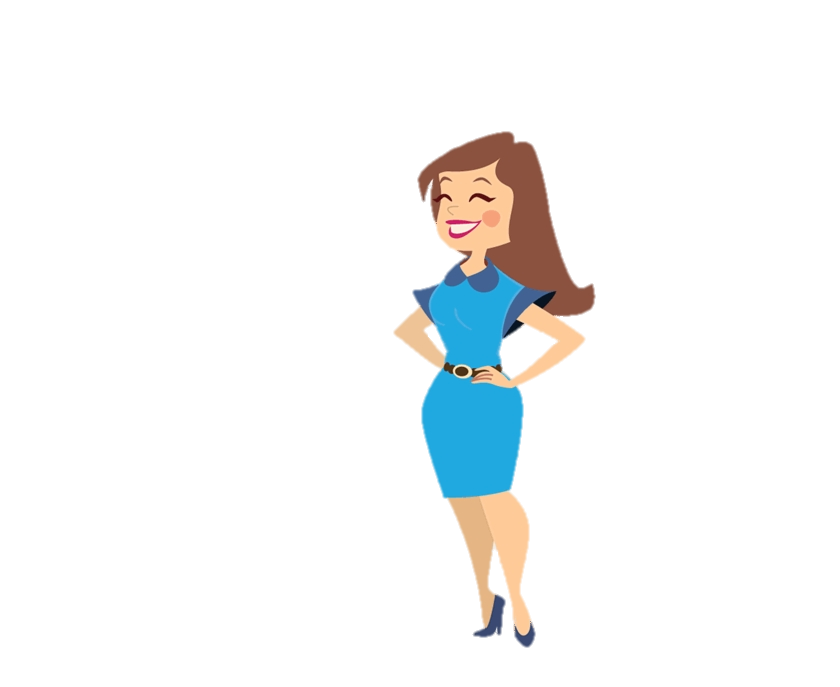 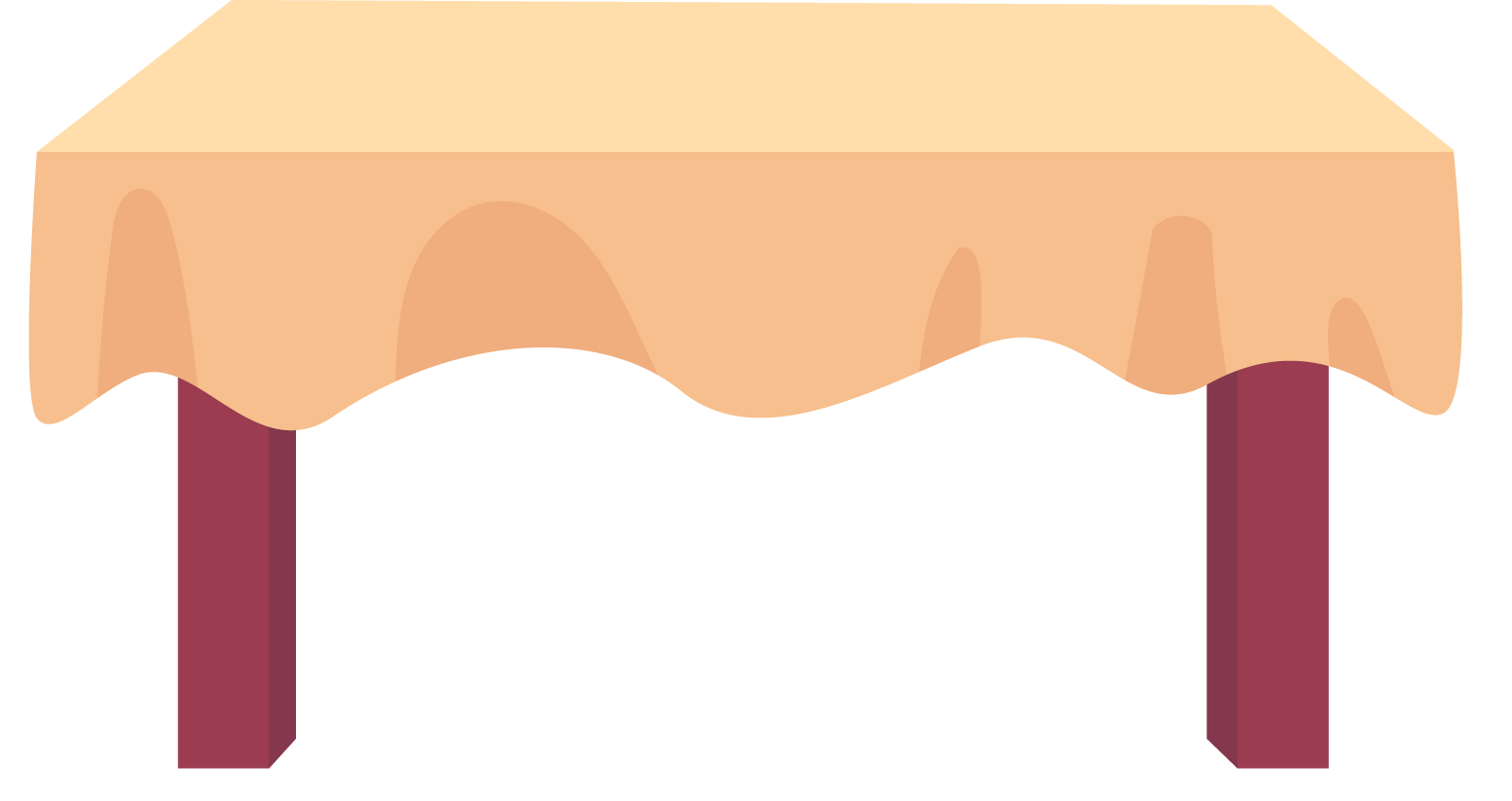 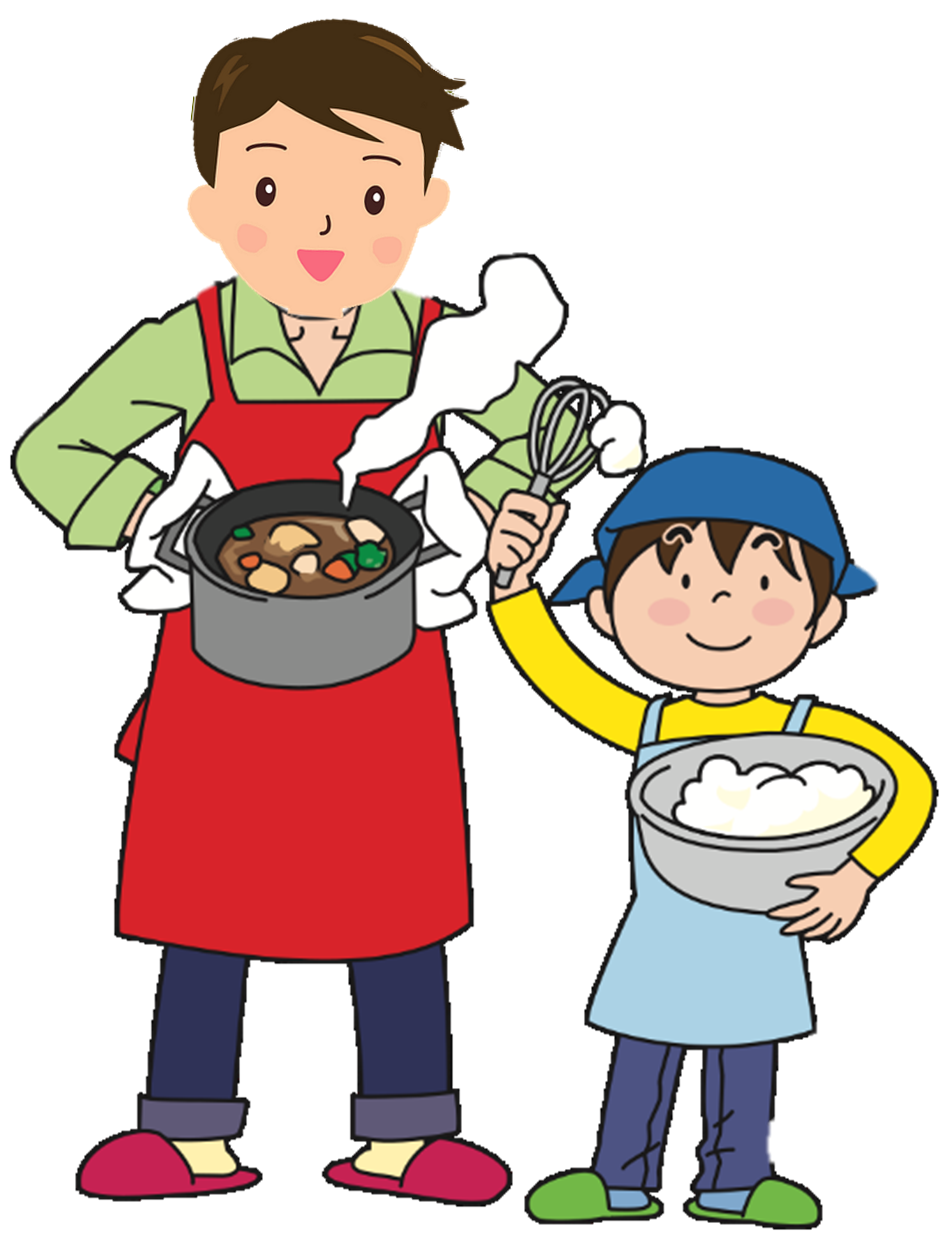 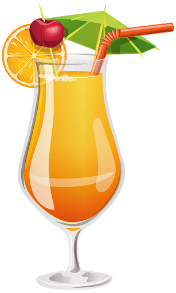 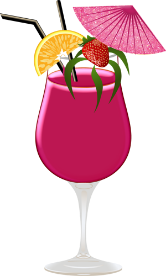 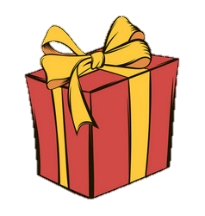 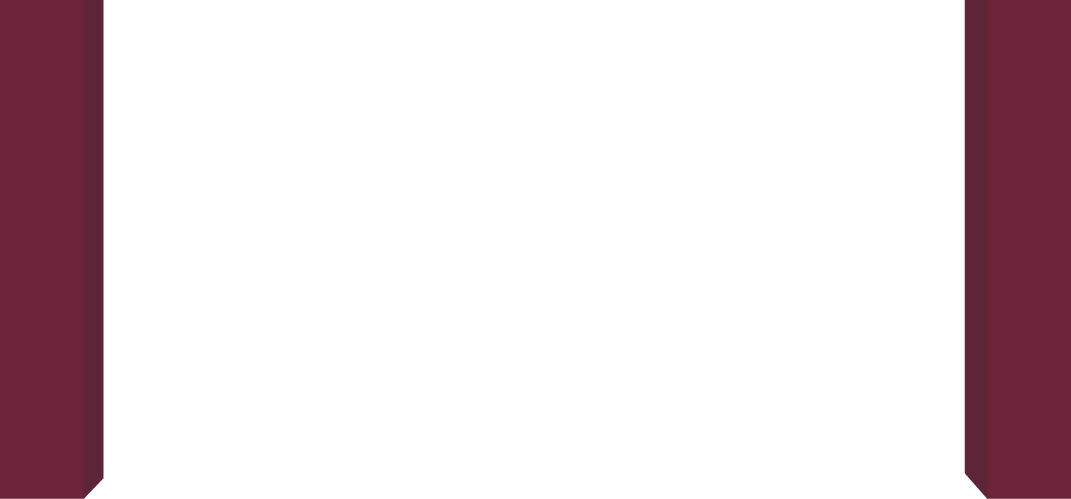 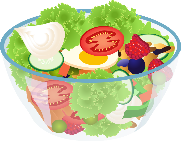 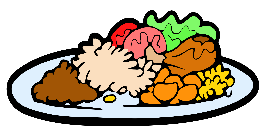 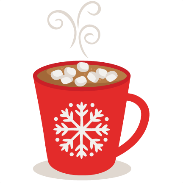 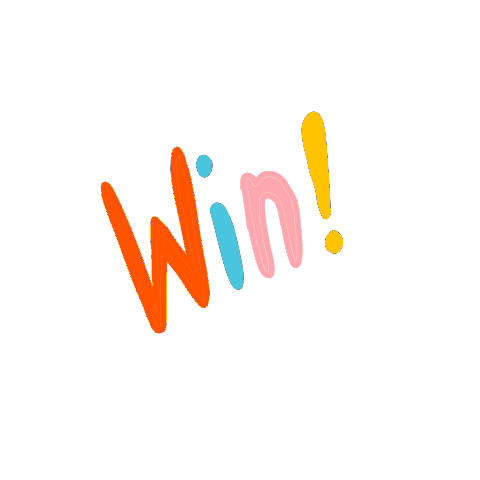 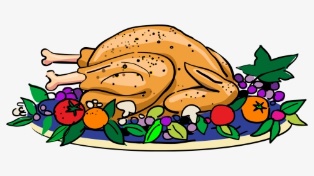 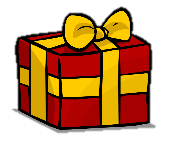 Ki-lô-gam được viết tắt là:
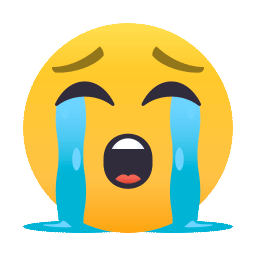 B. km
A. kg
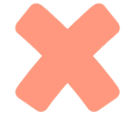 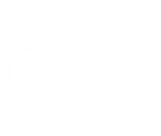 C. m
D. cm
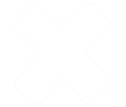 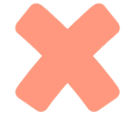 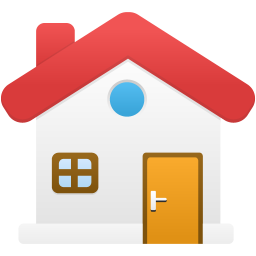 25 kg + 8 kg =
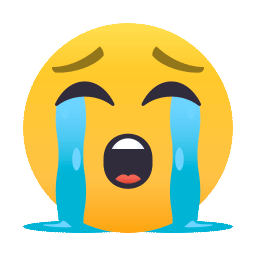 A. 23 kg
B. 26 kg
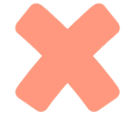 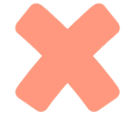 C. 33 kg
D. 45 kg
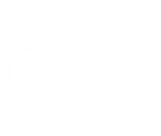 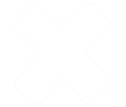 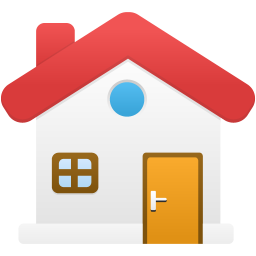 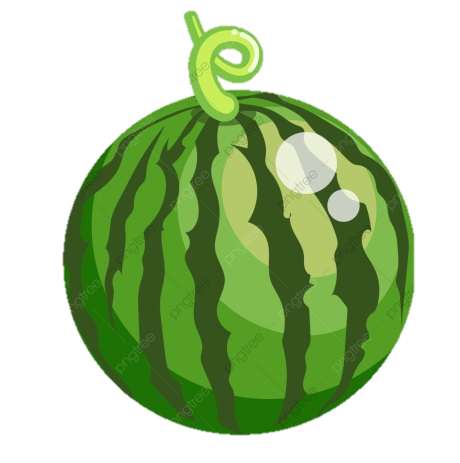 Quả dưa hấu
 cân nặng       kg
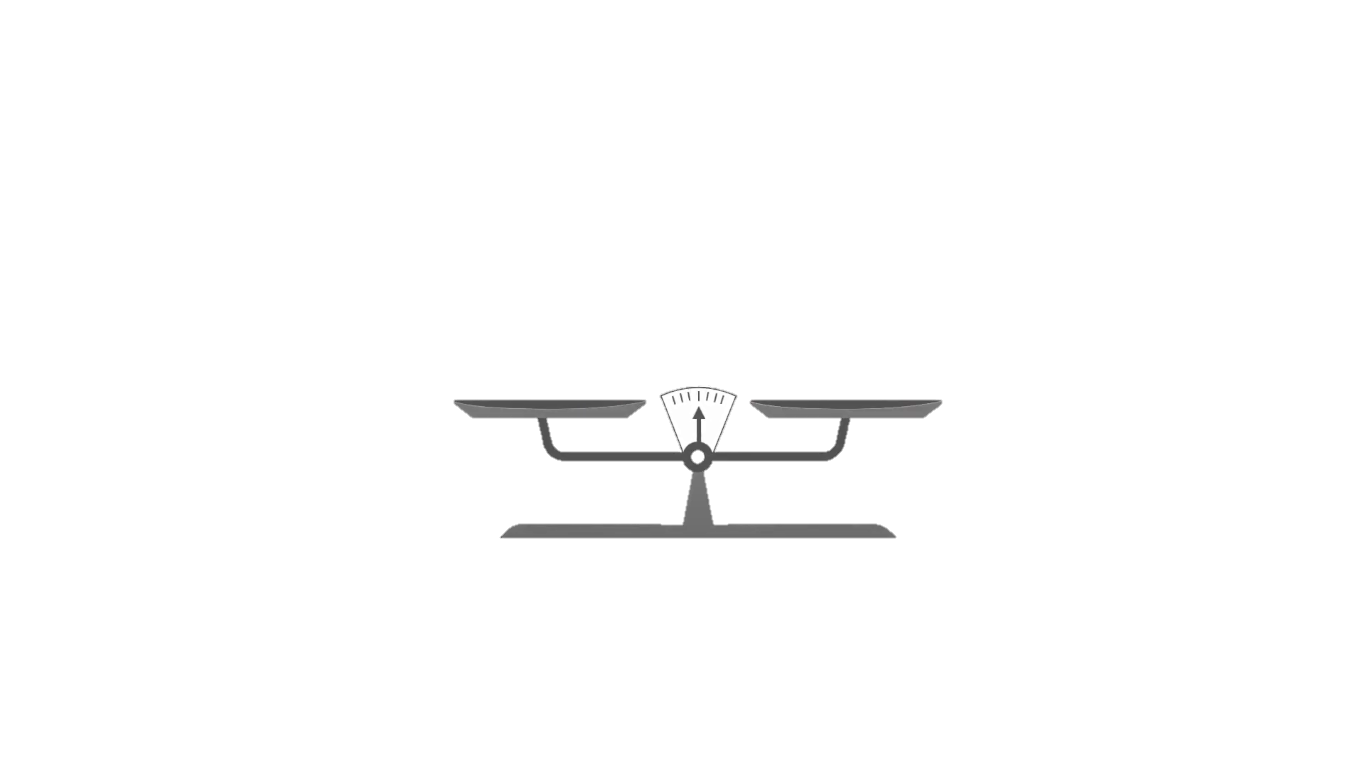 ?
1 kg
1 kg
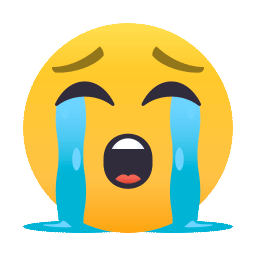 1
2
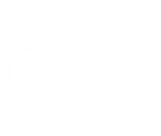 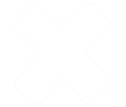 3
4
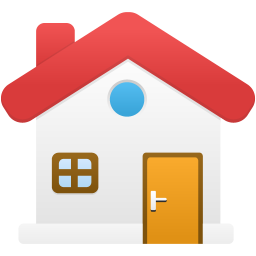 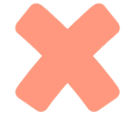 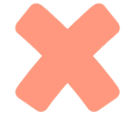 50 kg – 18 kg + 8 kg =
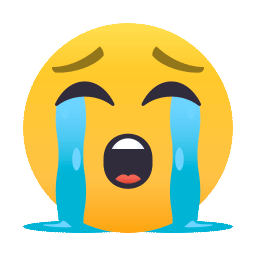 B. 30 kg
A. 32 kg
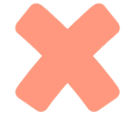 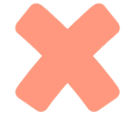 C. 45 kg
D. 40 kg
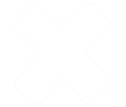 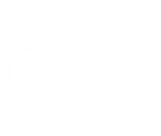 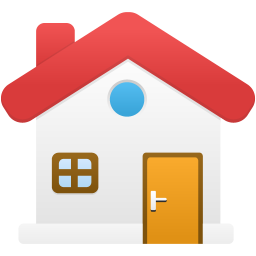 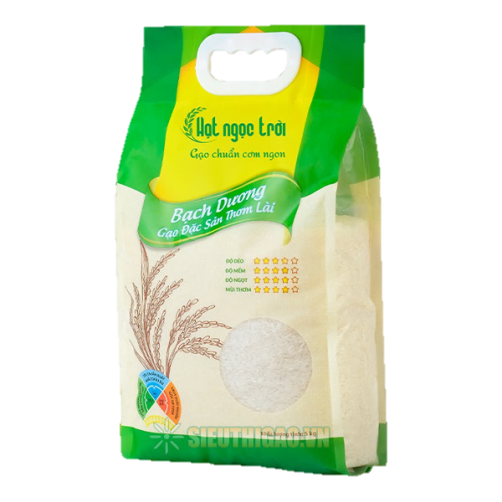 Bao gạo
 cân nặng       kg
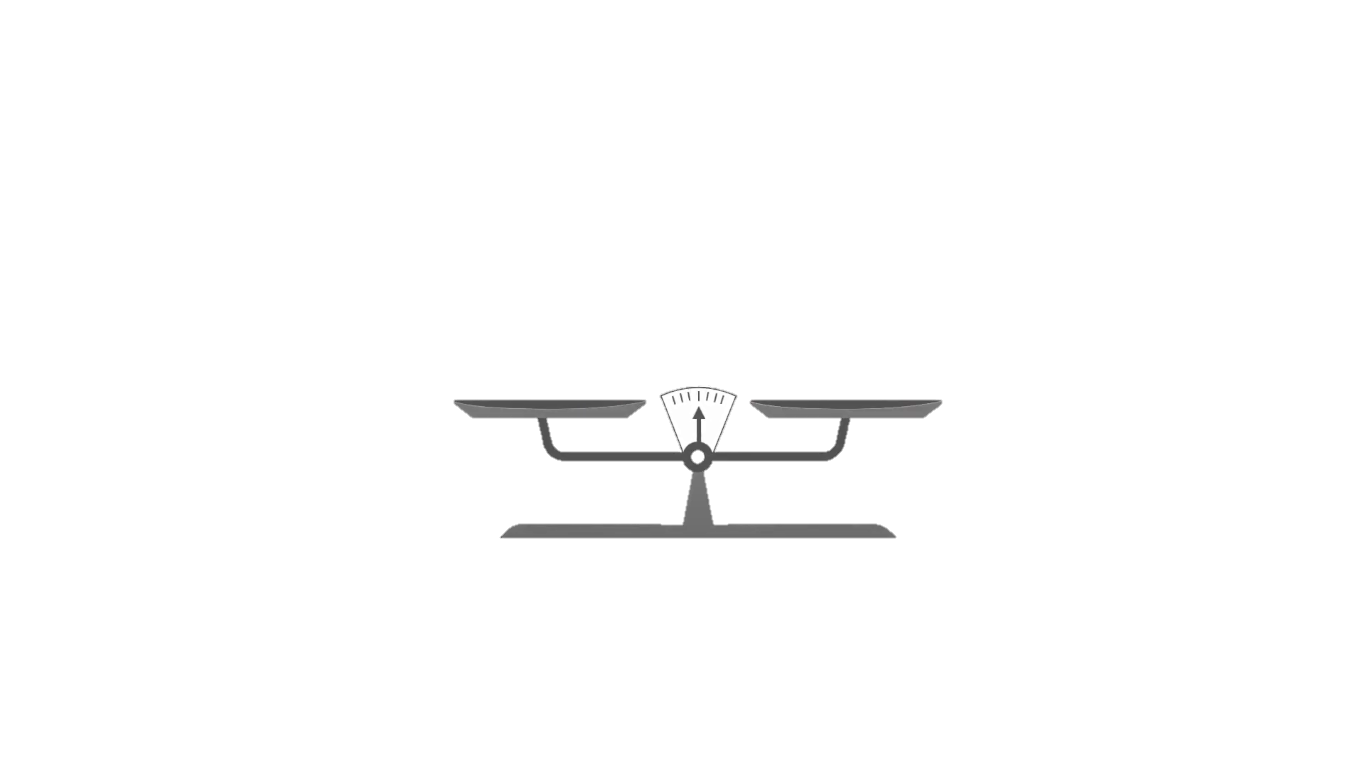 ?
5 kg
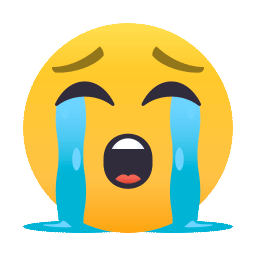 2
3
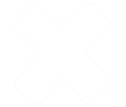 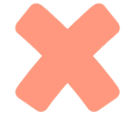 5
4
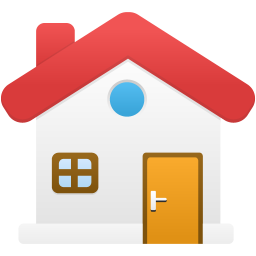 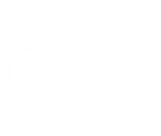 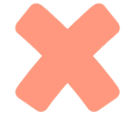 KI–LÔ–GAM
Tiết 2
3
Thảo cân nặng 29 kg. Huy cân nặng hơn Thảo 3 kg . Hỏi Huy cân nặng bao nhiêu ki-lô-gam?
Đề bài cho biết gì?
Hỏi gì
Bài giải
Thảo cân nặng: 29 kg
Huy cân nặng hơn Thảo 3 kg
Huy cân năng:          kg
Huy cân nặng số ki-lô-gam là:
29 + 3
= 31 (kg)
?
Đáp số: 31kg..
4
Thực hành “Cân đồ vật”
Để mình cân nặng xem nào.
Tớ dự đoán ba lô cân nặng 3 kg
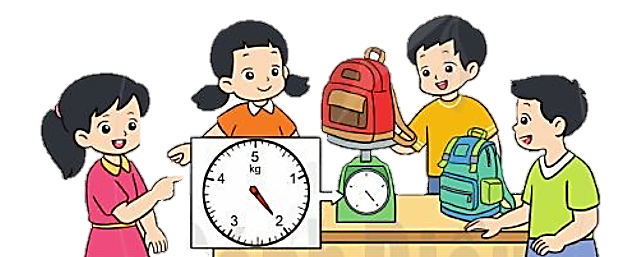 Kể tên một số loại cân nặng trong thực tế cuộc sống
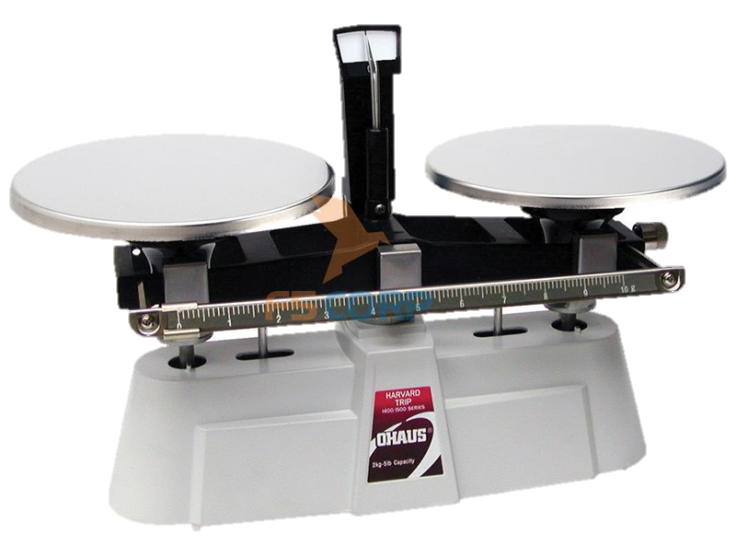 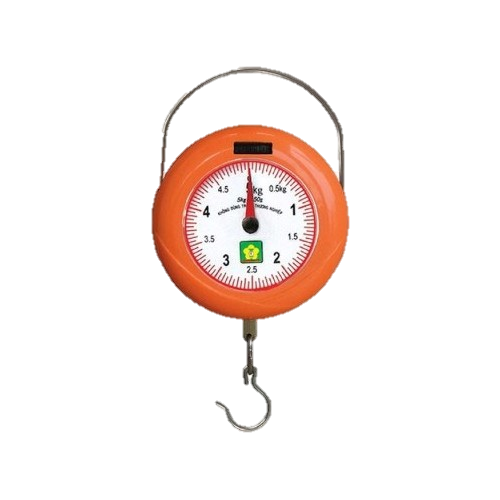 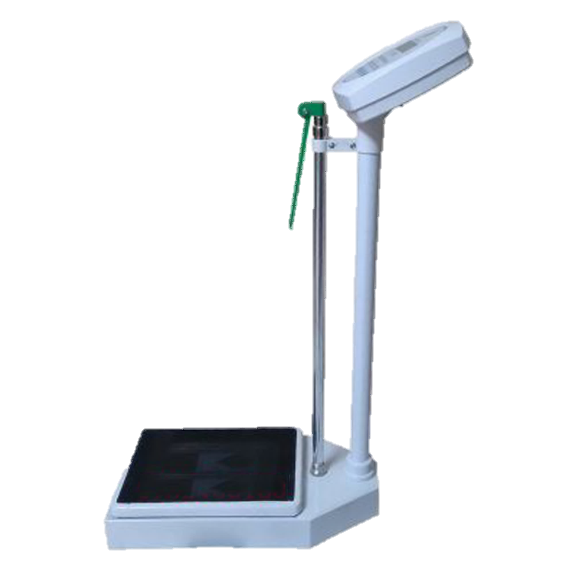 5
Cân đĩa
Cân y tế
Cân cầm tay
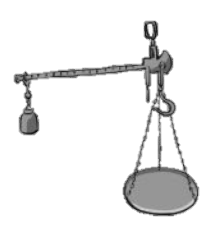 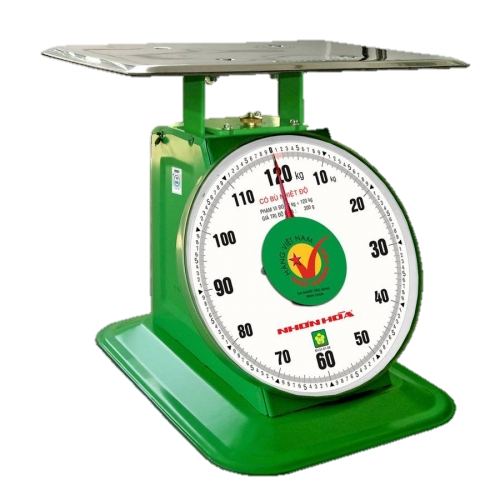 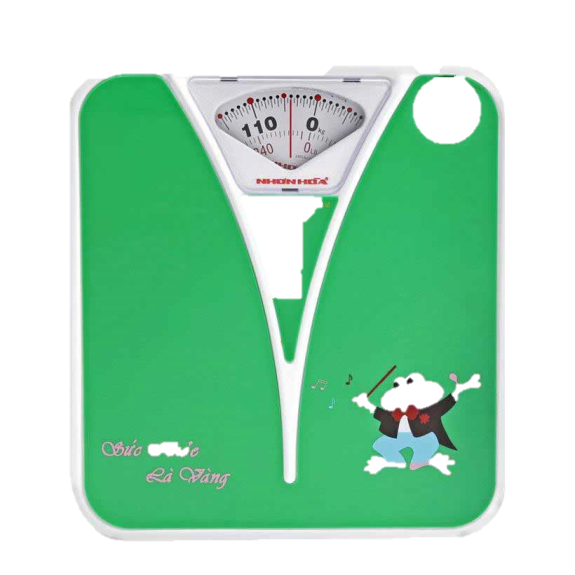 Cân đồng hồ
Cân sức khỏe
Cân đòn
Củng cố - dặn dò
THANK YOU
Tạm biệt và hẹn gặp lại
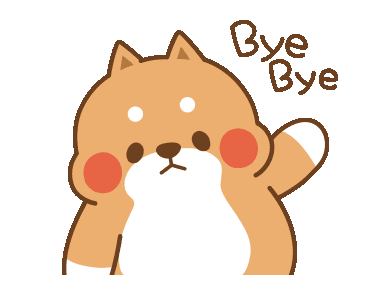